Serving God Acceptably
Proverbs 1:7 (NKJV)
7 The fear of the Lord is the beginning of knowledge, But fools despise wisdom and instruction.
Hebrews 12:18-29
Hebrews 12:18–29 (NKJV)
18 For you have not come to the mountain that may be touched and that burned with fire, and to blackness and darkness and tempest, 19 and the sound of a trumpet and the voice of words, so that those who heard it begged that the word should not be spoken to them anymore. 20 (For they could not endure what was commanded: “And if so much as a beast touches the mountain, it shall be stoned or shot with an arrow.” 21 And so terrifying was the sight that Moses said, “I am exceedingly afraid and trembling.”)
Hebrews 12:18–29 (NKJV)
22 But you have come to Mount Zion and to the city of the living God, the heavenly Jerusalem, to an innumerable company of angels, 23 to the general assembly and church of the firstborn who are registered in heaven, to God the Judge of all, to the spirits of just men made perfect, 24 to Jesus the Mediator of the new covenant, and to the blood of sprinkling that speaks better things than that of Abel. 25 See that you do not refuse Him who speaks. For if they did not escape who refused Him who spoke on earth, much more shall we not escape if we turn away from Him who speaks from heaven,
Hebrews 12:18–29 (NKJV)
26 whose voice then shook the earth; but now He has promised, saying, “Yet once more I shake not only the earth, but also heaven.” 27 Now this, “Yet once more,” indicates the removal of those things that are being shaken, as of things that are made, that the things which cannot be shaken may remain. 28 Therefore, since we are receiving a kingdom which cannot be shaken, let us have grace, by which we may serve God acceptably with reverence and godly fear. 29 For our God is a consuming fire.
Serving God 
Acceptably
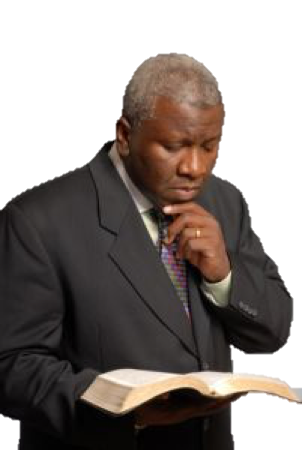 Hebrews 12 - Context
Superiority of Christ
1:1-3 - over the Prophets
1:4-2:18 - over the Angels
3:1-4:13 - over Moses
4:14-7:28 - His Priesthood
8:1-13 – His Covenant
9:1-10:18 – Sanctuary & Sacrifice
10:19-13:25 — In our lives
Serving God 
Acceptably
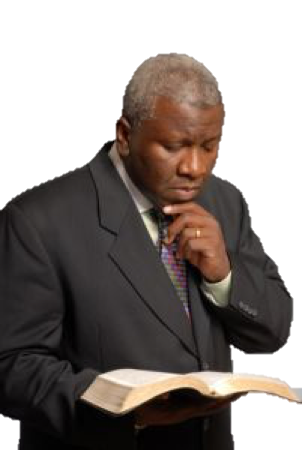 Hebrews 12 - Context
Endure - looking to Jesus - 1,2
Accept & Grow Through God’s Discipline - 3-11
Gain Strength In Order To Resist Falling - 12-17
Participation In The Glory of God’s Gracious Provisions - 18-24
Reverential & God Honoring Worship - 25-29
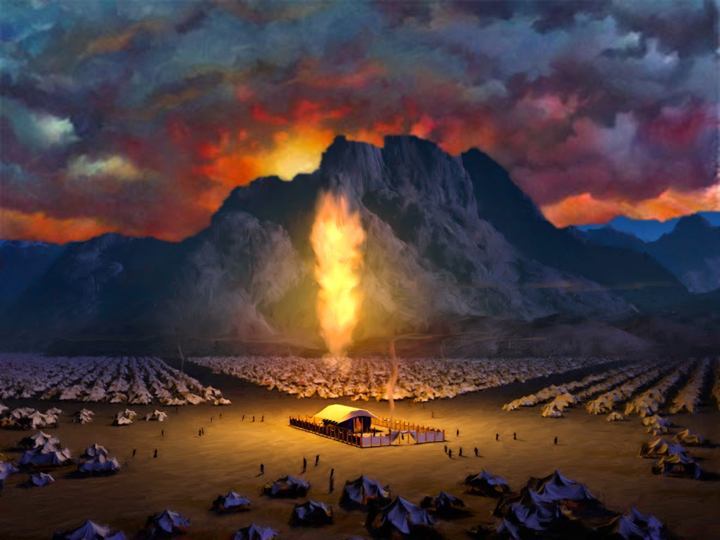 Serving God 
Acceptably
A Stark Contrast: “We Have Not Come To”
Hebrews 12:18-21
Mountain that can be touched
Mountain burning with fire
Darkness / Gloom / Storm
Trumpet blast / Voice with frightening words
Sight that terrified Moses
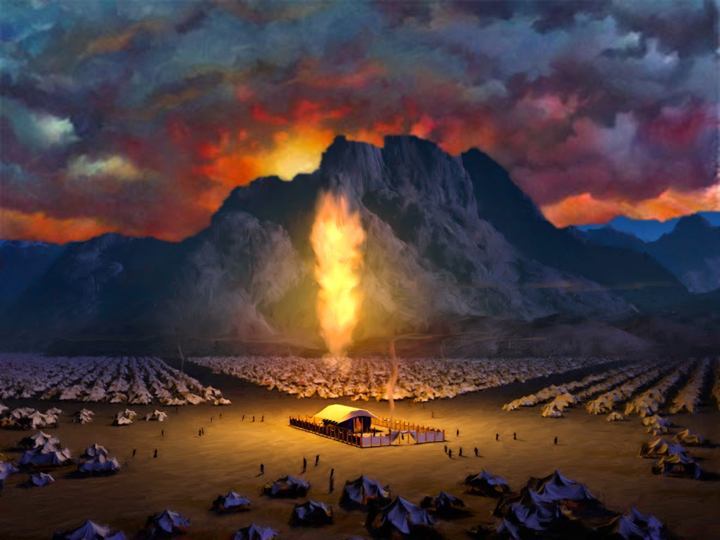 Serving God 
Acceptably
A Stark Contrast: “But We Have Come To”
Hebrews 12:22-24
22 But you have come to Mount Zion and to the city of the living God, the heavenly Jerusalem, to an innumerable company of angels, 23 to the general assembly and church of the firstborn who are registered in heaven, to God the Judge of all, to the spirits of just men made perfect, 24 to Jesus the Mediator of the new covenant, and to the blood of sprinkling that speaks better things than that of Abel.
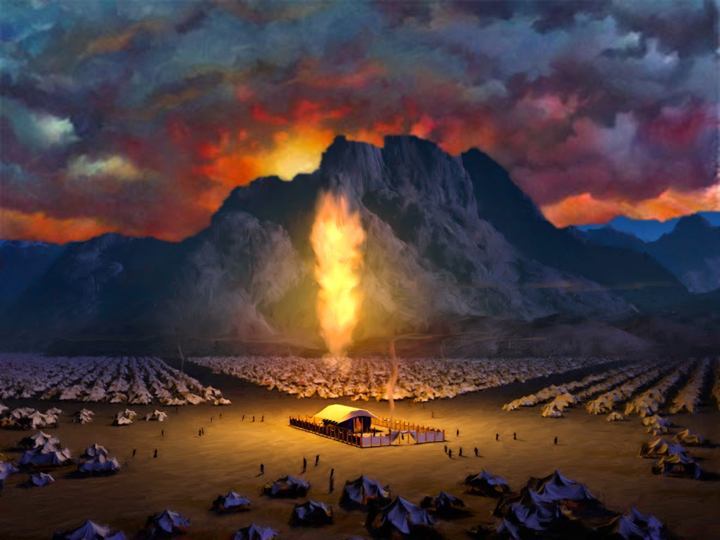 Serving God 
Acceptably
A Stark Contrast:
“We Have Not Come To”
“But We Have Come To”
A Material Place
A Burning Mt
Darkness & Fear
A Terrified Mediator
A Spiritual Relationship
A Cross / Salvation
Light / Joy / Peace
A Saving Mediator
Obedience Demanded
Obedience Demanded
From The Lesser To The Greater
Serving God 
Acceptably
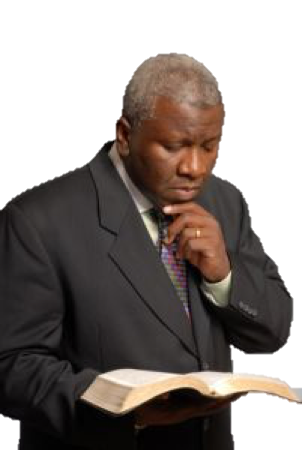 Vs. 25
Do not refuse Him who speaks
Through Jesus the Mediator of the new covenant - (the testimony of His blood) — vs. 24; 1:1,2; Act 2:36; Deut 18:15,19; Mat 17:5.
From heaven / The divinely authorized & confirmed gospel - the New Cov. — Mat 21:25; Heb. 2:1-4; 8:3-6; 9:11-15; Gal. 1:6-9.
Warning to those who refuse — vs. 26,27; cf. Heb. 2:2,3; 10:28,29
Hebrews 12:25 (NKJV)
25 See that you do not refuse Him who speaks. For if they did not escape who refused Him who spoke on earth, much more shall we not escape if we turn away from Him who speaks from heaven,
Serving God 
Acceptably
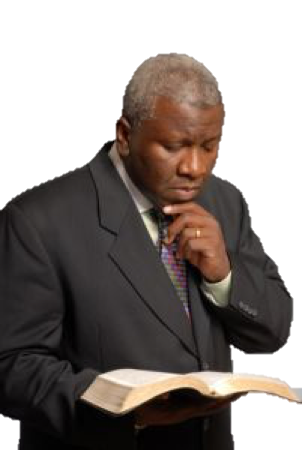 The Perpetual Kingdom
Vs. 26-28
God spoke at Sinai & His voice shook the earth, (Exo 19:18), but the Hebrew writer speaks of yet another promised “shaking both the earth & the heavens” - referencing Haggai 2:6-7
The “shaking” is a metaphor for the judgment of God executed in history - (Is 13:13; Hag 2:6)
Hebrews 12:26 (NKJV)
26 whose voice then shook the earth; but now He has promised, saying, “Yet once more I shake not only the earth, but also heaven.”
Serving God 
Acceptably
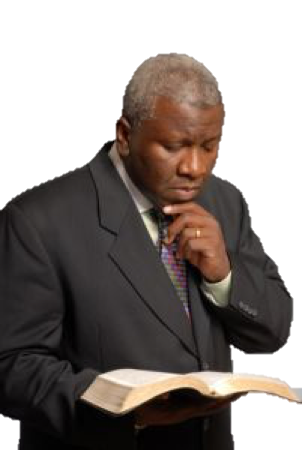 The Perpetual Kingdom
Vs. 26-28
A past shaking -  Exod 19:18
There is a current shaking - “things that are being shaken” - which shaking will continue until that which was temporary be taken out of the way - The law, temple, furnishings, sacrifices, priesthood were all destined to pass away - Gal 3:23-25; Heb 7:12; 8:13; 10:1-9
Hebrews 12:27 (NKJV)
27 Now this, “Yet once more,” indicates the removal of those things that are being shaken, as of things that are made, that the things which cannot be shaken may remain.
Serving God 
Acceptably
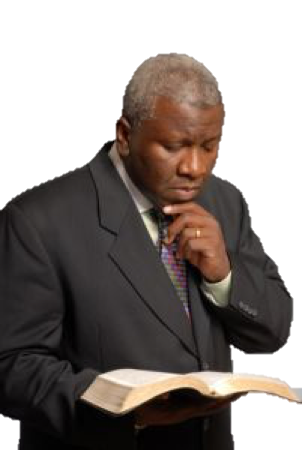 The Perpetual Kingdom
Vs. 26-28
“That the things which cannot be shaken may remain” - The things made in the former sense do not remain; the things of the new heaven and earth “shall remain before God” (cf. Is 66:22).
The New Covenant & those who remain in it will continue - all else will be destroyed.
Hebrews 12:27 (NKJV)
27 Now this, “Yet once more,” indicates the removal of those things that are being shaken, as of things that are made, that the things which cannot be shaken may remain.
Serving God 
Acceptably
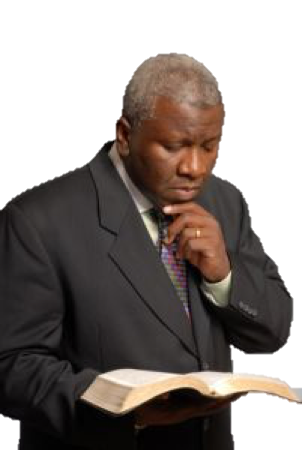 The Perpetual Kingdom
Vs. 26-28
Therefore (διο [dio]). Things stated provides the trustworthy grounds for continued loyalty to Christ and for calm trust in God — we have that which will remain.
Prophesied by Daniel - Dan 2:40-44; 7:14,27; cf. Eph 1:20-23; Col 1:13
Was to come during the lifetime of many who heard Jesus speak - Mark 9:1; Acts 1:8; 2:1-4
Hebrews 12:28 (NKJV)
28 Therefore, since we are receiving a kingdom which cannot be shaken, let us have grace, …
Serving God 
Acceptably
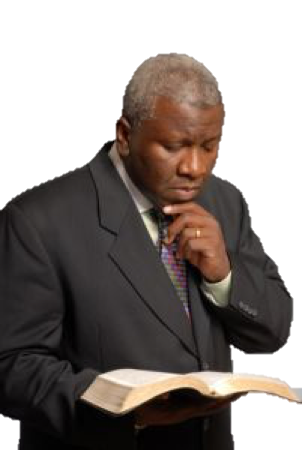 The Perpetual Kingdom
Vs. 26-28
ESV - “Let us be grateful for receiving a kingdom that cannot be shaken,” i.e., the kingdom of God, or Christ, which will continue even after death is destroyed - 1 Cor. 15:23-26
We should be overwhelmed with gratitude for what God has given us! — Col. 1:13-20; Eph. 1:3-16
Hebrews 12:28 (NKJV)
28 Therefore, since we are receiving a kingdom which cannot be shaken, let us have grace, …
Serving God 
Acceptably
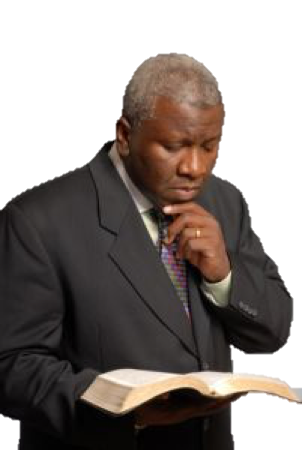 The Why & How of WORSHIP
Vs. 28-29
“Serve” — used many times in epistle referring to priestly duties - 8:5; 9:9; 13:10; cf. 1 Pet 2:5
In order to serve God acceptably in this new dispensation, we MUST Have reverence & godly fear, i.e., with extreme respect for God’s holiness & His stated will. — Lev 10:1-4; Ps. 89:7; Ro. 11:20; 1 Pe. 1:17
Hebrews 12:28,29 (NKJV)
28 … by which we may serve God acceptably with reverence and godly fear. 29 For our God is a consuming fire.
Serving God 
Acceptably
The Why & How of WORSHIP
Vs. 28-29
With Reverence
3. eulabeia (εὐλάβεια, 2124) signifies, firstly, “caution”; then, “reverence, godly fear,” Heb. 5:7; 12:28, in best mss., “reverence”; in general, “apprehension, but especially holy fear,” “that mingled fear and love which, combined, constitute the piety of man toward God; the OT places its emphasis on the fear, the NT … on the love, though there was love in the fear of God’s saints then, as there must be fear in their love now” (Trench, Syn. Sec.xlviii).¶ In the Sept., Josh. 22:24; Prov. 28:14.¶
Serving God 
Acceptably
The Why & How of WORSHIP
Vs. 28-29
With Reverence
εὐλαβής always means “pious” or “devout” as in the LXX (→ 752), and it is no accident that the piety thus characterised is that which consists in scrupulous observance of the Law, as may be seen in Ac. 22:12 … (Hebrews 12:28)  has the sense of “anxiety,” so that the combination corresponds to the μετὰ φόβου καὶ τρόμου of Phil. 2:12. The copyist, however, obviously understood it in the sense of “pious reverence”
Serving God 
Acceptably
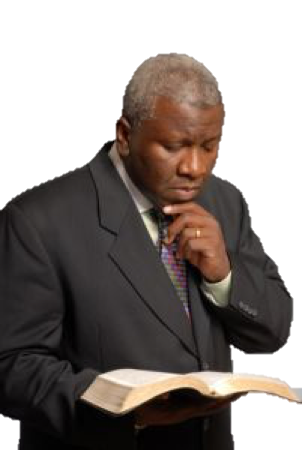 The Why & How of WORSHIP
Vs. 28-29
Obedience honors God / Disobedience dishonors God. 
We CAN ONLY obey God by doing what He has said / We CANNOT obey God while doing different from what He has said. 
God has revealed what He wants - We honor God by doing what He has revealed / We dishonor God when, instead, we do what we want.
Hebrews 12:28,29 (NKJV)
28 … by which we may serve God acceptably with reverence and godly fear. 29 For our God is a consuming fire.
Serving God 
Acceptably
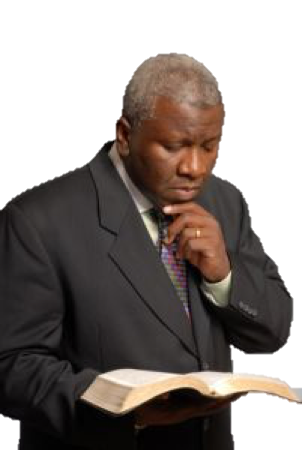 The Why & How of WORSHIP
Vs. 28-29
2 Timothy 3:16–17 (NKJV)
16 All Scripture is given by inspiration of God, and is profitable for doctrine, for reproof, for correction, for instruction in righteousness, 17 that the man of God may be complete, thoroughly equipped for every good work.
Hebrews 12:28,29 (NKJV)
28 … by which we may serve God acceptably with reverence and godly fear. 29 For our God is a consuming fire.
Serving God 
Acceptably
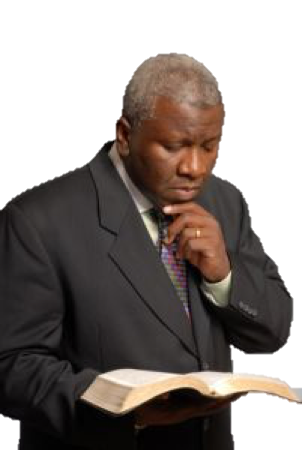 The Why & How of WORSHIP
Vs. 28-29
2 Peter 1:3 (NKJV)
3 as His divine power has given to us all things that pertain to life and godliness, through the knowledge of Him who called us by glory and virtue,
Hebrews 12:28,29 (NKJV)
28 … by which we may serve God acceptably with reverence and godly fear. 29 For our God is a consuming fire.
Serving God 
Acceptably
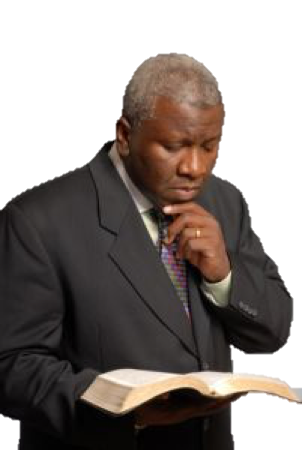 The Why & How of WORSHIP
Vs. 28-29
Leviticus 10:1–3 (NKJV)
1 Then Nadab and Abihu, the sons of Aaron, each took his censer and put fire in it, put incense on it, and offered profane fire before the Lord, which He had not commanded them. 2 So fire went out from the Lord and devoured them, and they died before the Lord. 3 And Moses said to Aaron, “This is what the Lord spoke, saying: ‘By those who come near Me I must be regarded as holy; And before all the people I must be glorified.’ ” So Aaron held his peace.
Hebrews 12:28,29 (NKJV)
28 … by which we may serve God acceptably with reverence and godly fear. 29 For our God is a consuming fire.
Serving God 
Acceptably
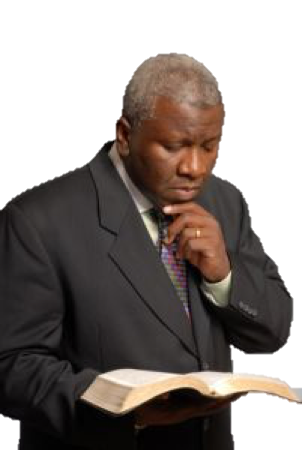 The Why & How of WORSHIP
Vs. 28-29
Psalm 89:7 (NKJV)
7 God is greatly to be feared in the assembly of the saints, And to be held in reverence by all those around Him.
Hebrews 12:28,29 (NKJV)
28 … by which we may serve God acceptably with reverence and godly fear. 29 For our God is a consuming fire.
Serving God 
Acceptably
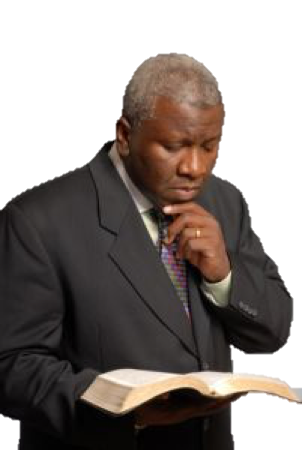 The Why & How of WORSHIP
Vs. 28-29
Ecclesiastes 5:1–7 (NKJV)
1 Walk prudently when you go to the house of God; and draw near to hear rather than to give the sacrifice of fools, for they do not know that they do evil.
Hebrews 12:28,29 (NKJV)
28 … by which we may serve God acceptably with reverence and godly fear. 29 For our God is a consuming fire.
Serving God 
Acceptably
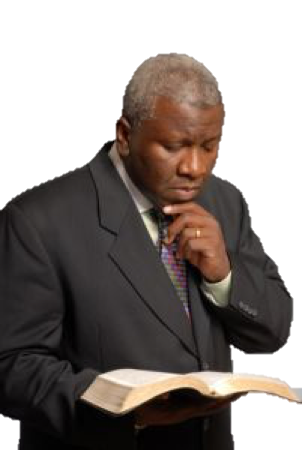 The Why & How of WORSHIP
Vs. 28-29
Isaiah 66:2 (NKJV)
2 For all those things My hand has made, And all those things exist,” Says the Lord. “But on this one will I look: On him who is poor and of a contrite spirit, And who trembles at My word.
Hebrews 12:28,29 (NKJV)
28 … by which we may serve God acceptably with reverence and godly fear. 29 For our God is a consuming fire.
Serving God 
Acceptably
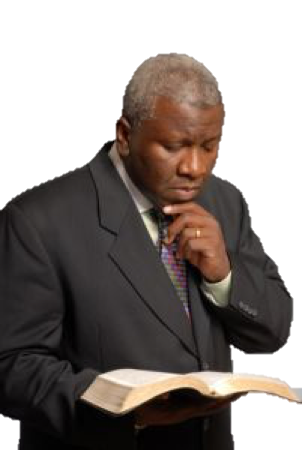 The Why & How of WORSHIP
Vs. 28-29
Has God instructed us to:
Pray, teach, sing, give, and to observe the Lord’s supper? - Acts 20:7, 1Cor. 11:17-34; Eph 5:19; Col. 3:16
Observe holidays in our worship to Him? scripture?
Use mechanical instrumental music in our worship to Him? scripture?
Hebrews 12:28,29 (NKJV)
28 … by which we may serve God acceptably with reverence and godly fear. 29 For our God is a consuming fire.
Serving God 
Acceptably
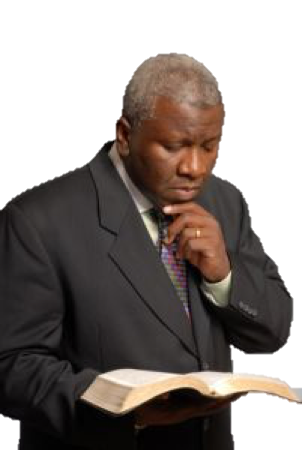 The Why & How of WORSHIP
Vs. 28-29
Thankful for & genuinely DESIRE To Assemble For Study & Worship — Heb 10:25; Ps 122:1; 119:97-104
Thankful for  & Willing To Give God’s Word Our Time & Attention — Heb 5:12-14; Ro 10:17
Thankful for & DETERMINED to do God’s things in God’s way — Jn 4:24; Col. 3:17; 2 Jn 9
Hebrews 12:28,29 (NKJV)
28 … by which we may serve God acceptably with reverence and godly fear. 29 For our God is a consuming fire.
Serving God 
Acceptably
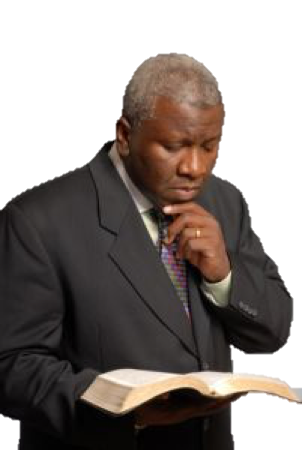 The Why & How of WORSHIP
Vs. 28-29
Our Preparation & Attendance 
What preparations do we make on Saturday? Saturday evening? 
Do we prepare for Bible classes?
Do we plan things out so we will be on time? 
We all expect teachers, song leaders & preachers to be present, prepared & on time - but what about ME?
Hebrews 12:28,29 (NKJV)
28 … by which we may serve God acceptably with reverence and godly fear. 29 For our God is a consuming fire.
Serving God 
Acceptably
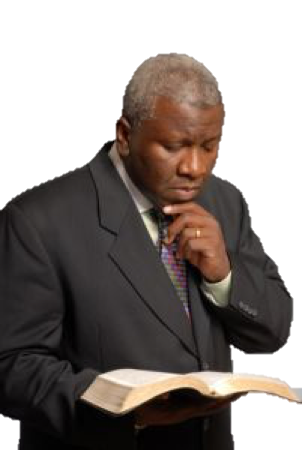 The Why & How of WORSHIP
Vs. 28-29
Our Preparation & Attendance 
Day Before - study / Go to bed early
Sunday Morning — Get up on time / Pray, meditate / Breakfast / Dress appropriately, leave early …
Arrival — Be on time / use bathroom / drink water / focus / Turn off phones
Worship — Have your mind cleared so you can concentrate.
Hebrews 12:28,29 (NKJV)
28 … by which we may serve God acceptably with reverence and godly fear. 29 For our God is a consuming fire.
Hebrews 12:28 (NKJV)
28 Therefore, since we are receiving a kingdom which cannot be shaken, let us have grace, by which we may serve God acceptably with reverence and godly fear.
Psalm 89:7 (NKJV)
7 God is greatly to be feared in the assembly of the saints, And to be held in reverence by all those around Him.
Serving God 
Acceptably
The Why & How of WORSHIP
Vs. 28-29
Leviticus 10:3 (NKJV)
3 And Moses said to Aaron, “This is what the Lord spoke, saying: ‘By those who come near Me I must be regarded as holy; And before all the people I must be glorified.’ …
Do We Serve God Acceptably
Malachi 1:13 (NKJV)
13 You also say, ‘Oh, what a weariness!’ And you sneer at it,” Says the Lord of hosts. “And you bring the stolen, the lame, and the sick; Thus you bring an offering! Should I accept this from your hand?” Says the Lord.
Hebrews 12:18-29
Do We Serve God Acceptably
Amos 8:5 (NKJV)
5 Saying: “When will the New Moon be past, That we may sell grain? And the Sabbath, That we may trade wheat? Making the ephah small and the shekel large, Falsifying the scales by deceit,
Hebrews 12:18-29
Do We Serve God Acceptably
Matthew 15:7–9 (NKJV)
7 Hypocrites! Well did Isaiah prophesy about you, saying: 8 ‘These people draw near to Me with their mouth, And honor Me with their lips, But their heart is far from Me. 9 And in vain they worship Me, Teaching as doctrines the commandments of men.’ ”
Hebrews 12:18-29
Do We Serve God Acceptably
John 4:23–24 (NKJV)
23 But the hour is coming, and now is, when the true worshipers will worship the Father in spirit and truth; for the Father is seeking such to worship Him. 24 God is Spirit, and those who worship Him must worship in spirit and truth.”
Hebrews 12:18-29
Don McClain
W. 65th St church of Christ / July 27, 2008
Serving God Acceptably
Charts by Don McClain / Preached December 24, 2017
West 65th Street church of Christ P.O. Box 190062 / Little Rock AR 72219 /  501-568-1062 / Email – donmcclain@sbcglobal.net  
 Prepared using Keynote –  More PPT & Audio Sermons:
http://w65stchurchofchrist.com
Hebrews 12:18-29
Isaiah 6:1–7 (NKJV)
1 In the year that King Uzziah died, I saw the Lord sitting on a throne, high and lifted up, and the train of His robe filled the temple. 2 Above it stood seraphim; each one had six wings: with two he covered his face, with two he covered his feet, and with two he flew. 3 And one cried to another and said: “Holy, holy, holy is the Lord of hosts; The whole earth is full of His glory!”
Isaiah 6:1–7 (NKJV)
4 And the posts of the door were shaken by the voice of him who cried out, and the house was filled with smoke. 5 So I said: “Woe is me, for I am undone! Because I am a man of unclean lips, And I dwell in the midst of a people of unclean lips; For my eyes have seen the King, The Lord of hosts.” 6 Then one of the seraphim flew to me, having in his hand a live coal which he had taken with the tongs from the altar. 7 And he touched my mouth with it, and said: “Behold, this has touched your lips; Your iniquity is taken away, And your sin purged.”